ETHISCHE VALIDATIE ALGORITMES (EVA)
Fase 0 EVA JA/Nee
Uitvoeren QuickScan – EVA ja/nee
Invullen QuickScan door projectleider of gedelegeerde
Beoordeling door projectleider
Terugkoppeling naar eigenaar
00
Fase 1 Uitvoering EVA
Beschrijving
Globale beschrijving van het algoritme
Procesanalyse van het algoritme
01
Beoordeling	
Wordt  er voldaan aan ethische kaders? (weldoen, niet-schaden, autonomie, rechtvaardigheid en verklaarbaarheid)
02
Risicoanalyse
Inventarisatie, beschrijving en analyse van risico’s van het algoritme. 
Classificatie van risico’s (laag, midden, hoog).
03
Maatregelen
Beschrijving van te nemen maatregelen voor het beheersen van risico’s.
04
Optioneel
Validatie / raadpleging
betrokkene
Verplicht
Validatie door
 projectleider
Verplicht
Indien hoge restrisico’s: 
Raadpleeg toezichthouder
04a
04b
04c
Fase 2 opvolging EVA
Akkoord?
Afronding
05a
Maatregelen & validatie
Uitvoeren van maatregelen.
Validatie van maatregelen die zijn uitgevoerd / in uitvoering zijn door projectleider.
05
Niet akkoord?
Afwijzing
05b
Sparren over ons Ethische Validatie Algoritmes of meer weten over de praktische toepassing in uw organisatie? Neem contact op met: Xadya van Bruxvoort
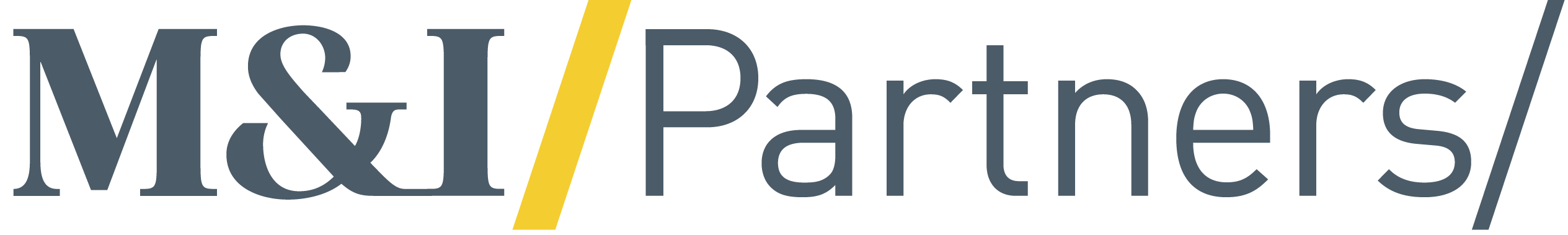 www.mxi.nl/eva
ETHISCHE VALIDATIE ALGORITMES (EVA)
Gebruik van de Sjablonen
Algemeen

Deze sjablonen zijn bedoeld ter begeleiding van het EVA-proces. De kwaliteit van het resultaat is afhankelijk van de uitvoering. 

Pas stukken aan en verwijder stukken die je niet relevant acht. Als je iets mist, vul het dan aan. 

Deze sjablonen zijn vrij gebruiken. Vermelding van M&I/Partners als bron wordt op prijs gesteld.

www.mxi.nl/eva
EVA-model	
Betreft dit EVA-model met de fases en de sjablonen. Geeft een weergave van het volledige proces.
01
EVA Quickscan  
Dit sjabloon kan gebruikt worden voor de inschatting of de uitvoering van EVA nut heeft voor het specifieke algoritme.
02
Planning EVA
Door deelnemers en startdatum voor EVA in dit bestand in te voeren wordt inzichtelijk welke medewerkers wanneer en voor hoeveel tijd nodig zijn voor EVA.
03
Interviews
Een zeer uitgebreide checklist die aandachtspunten voor voorbereiding, beoordeling en risicoanalyse aangeeft.
04
Procesanalyse
Het basismodel voor procesanalyses. Dit maakt de doorloop van een betrokkene in het algoritme snel inzichtelijk.
05
Risicoanalyse 
Deze sheet voorziet in een format om risico’s overzichtelijk bij te houden. In dit sjabloon kun je ook de weging van de risico’s toevoegen.
06
Eindrapportage
Dit sjabloon bevat alle onderdelen die in een EVA eindrapport terug moeten komen. Door dit sjabloon inte vullen doorloop je automatisch het EVA proces.
07
Sparren over ons Ethische Validatie Algoritmes of meer weten over de praktische toepassing in uw organisatie? Neem contact op met:
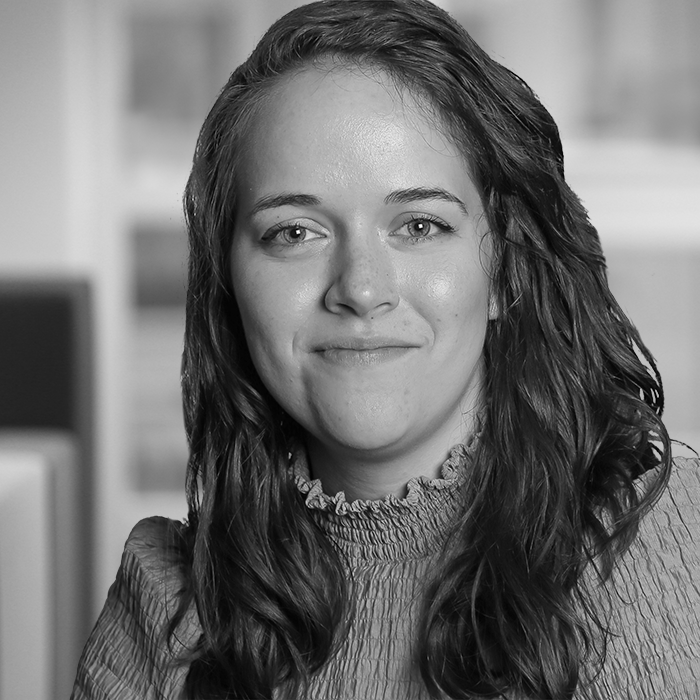 Xadya van Bruxvoort
Xadya.van.Bruxvoort@mxi.nl
06 11 62 95 59
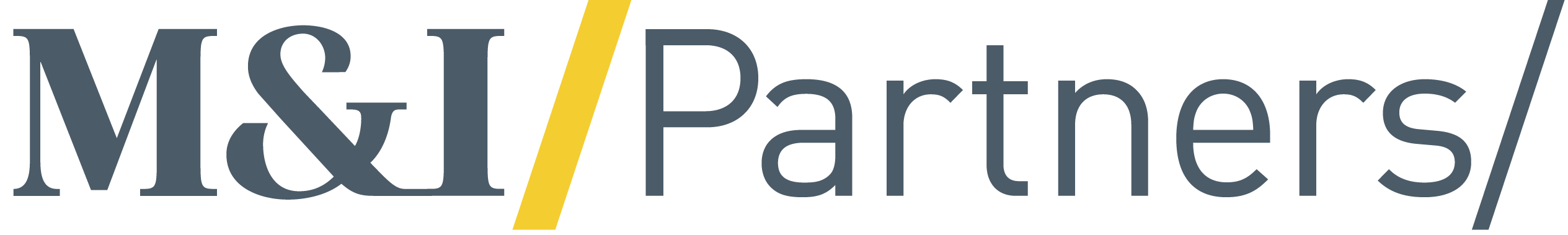 www.mxi.nl/eva